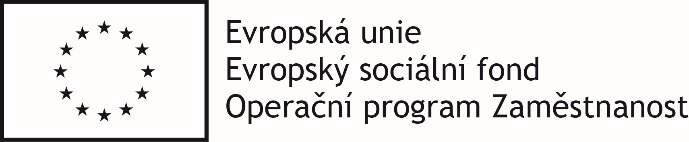 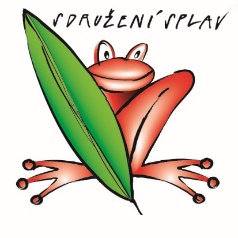 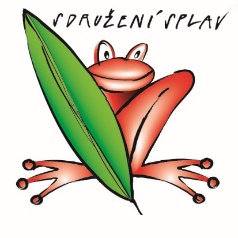 SCLLD v MAS Sdružení SPLAV
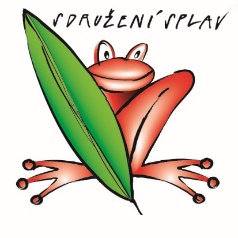 2016 – 22
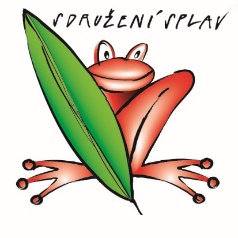 MAS Sdružení SPLAV
Program  školení 28. 2. 2018:
Představení Programového rámce Zaměstnanost SCLLD Sdružení SPLAV
Výzvy – příprava, administrativní postupy, harmonogram 
Výzva Prorodinná opatření (II.) – aktivity, podmínky dotace, přílohy
Výzva Zaměstnanost (I.) – aktivity, podmínky dotace, přílohy
Žádost o dotaci, ISKP14+, postupy
Kritéria hodnocení žádostí
Diskuse, dotazy
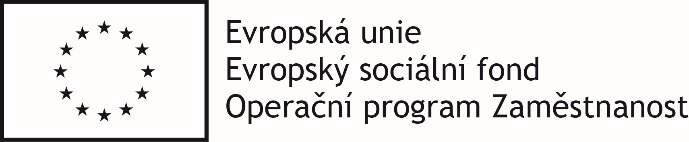 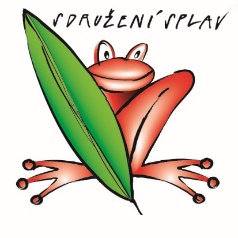 MAS Sdružení SPLAV
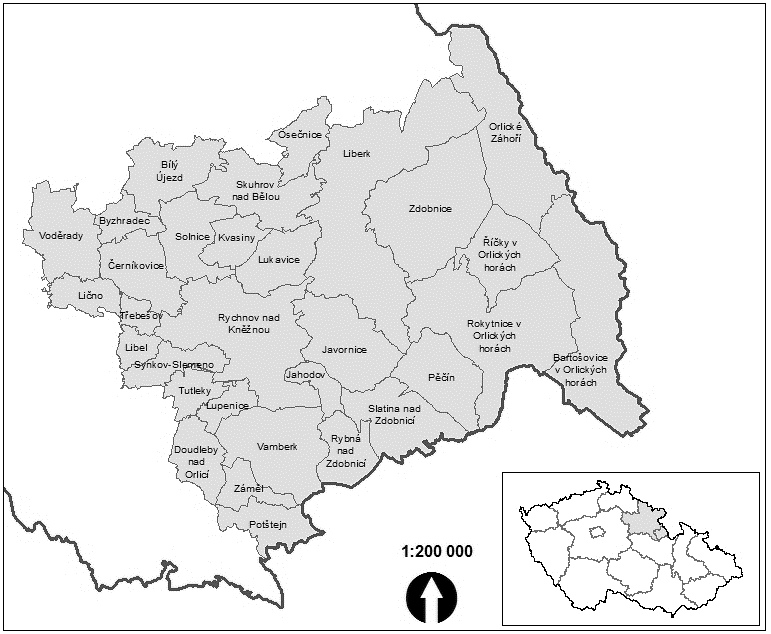 MAPA ÚZEMÍ
Místně způsobilé jsou náklady vynaložené v souvislosti s aktivitami projektu na území MAS Sdružení SPLAV, tedy na k.ú. obcí Bartošovice v Orlických horách, Bílý Újezd, Byzhradec, Černíkovice, Doudleby nad Orlicí, Jahodov, Javornice, Kvasiny, Libel, Liberk, Lično, Lukavice, Lupenice, Orlické Záhoří, Osečnice, Pěčín, Potštejn, Rokytnice v Orlických horách, Rybná nad Zdobnicí, Rychnov nad Kněžnou, Říčky, Skuhrov nad Bělou, Slatina nad Zdobnicí, Solnice, Synkov-Slemeno, Třebešov, Tutleky, Vamberk, Voděrady, Záměl, Zdobnice.
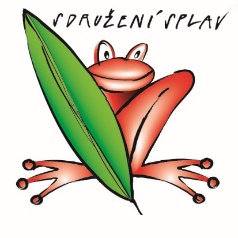 MAS Sdružení SPLAV
Opatření  SCLLD 2014-2020 financovaná  z dotací  MAS – 
4 Programové rámce:

   Rozvoj venkovských obcí 
Programový rámec Integrovaného regionálního operačního programu alokace 47 621 000 Kč

   Rozvoj zemědělství a dalších podnikatelských aktivit
Programový rámec Programu rozvoje venkova
alokace 25 801 000 Kč

   Zaměstnanost a sociální stabilita 
Programový rámec Operačního programu Zaměstnanost
alokace 9 540 000 Kč

   Zlepšení a ochrana životního prostředí 
Programový rámec Operačního programu Životní prostředí
alokace 2 738 000 Kč
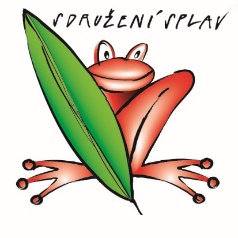 MAS Sdružení SPLAV
Harmonogram  1. výzev  a administrace žádostí PR OPZ
1/2016: dokončení SCLLD a podání  žádosti 
 2/2017: schválení SCLLD, vydání akceptačních dopisů
 4/2017: vyhlášení výzev – Prorodinná opatření (I.), Sociální služby a komunity – neinvestice (I.) – 2 přijaté žádosti, 1 projekt v realizaci

 26. 2. 2018: vyhlášení výzev – Prorodinná opatření (II.), Zaměstnanost (I.)
 26. 2. – 30. 3. 2018: příjem žádostí
 do 27. 4. 2018: kontrola formálních náležitostí a přijatelnosti
 do 22. 6. 2018 (25. 5.): věcné hodnocení Výběrovou komisí MAS Sdružení SPLAV
 do 20. 7. 2018 (30. 5.): výběr projektů Programovým výborem MAS Sdružení SPLAV, předání dokumentace žádostí na MPSV
 do 30. 10. 2018 (30. 8.): příprava právního aktu

 srpen 2018: vyhlášení výzev – Sociální služby a komunity – neinvestice (II.), Sociální podnikání (I.)